Erscheinung des Begriffs
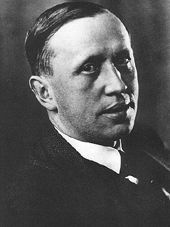 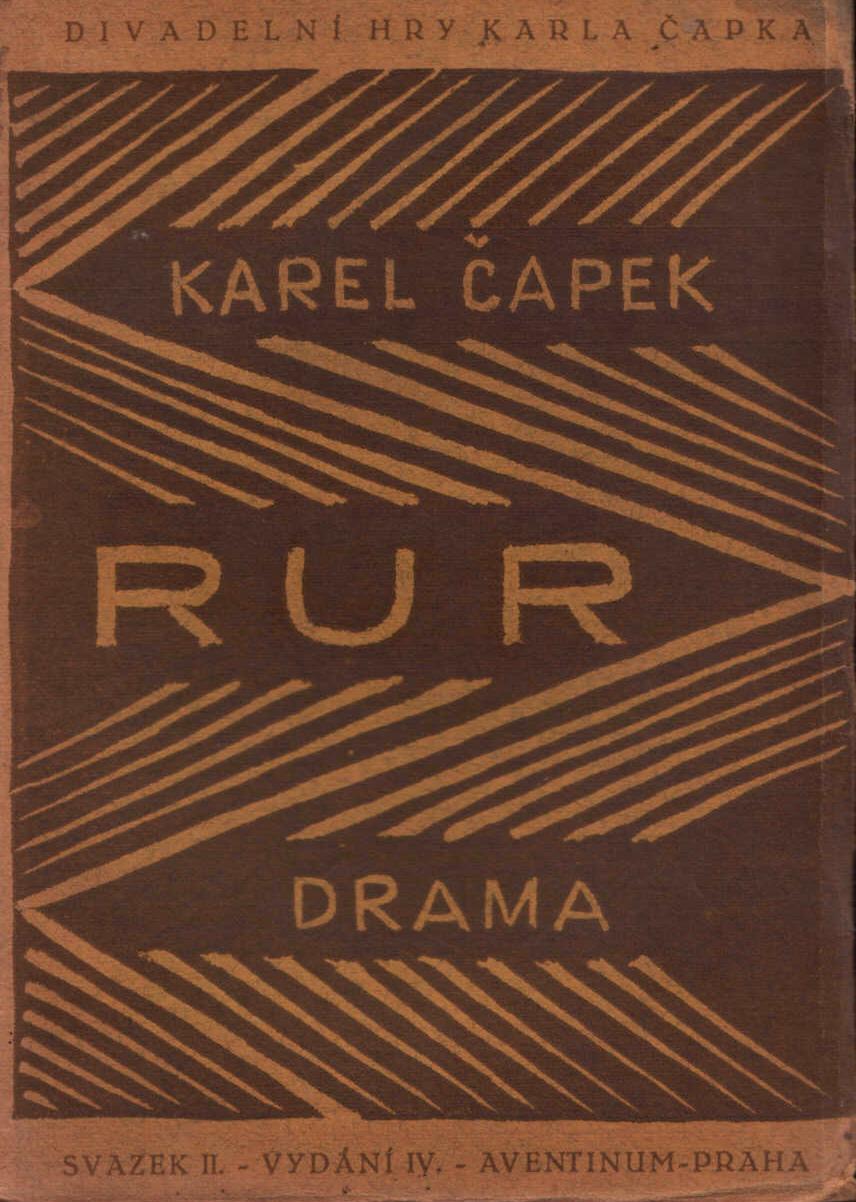 Der erste roboter
Industrieroboter
Unimate, 1962
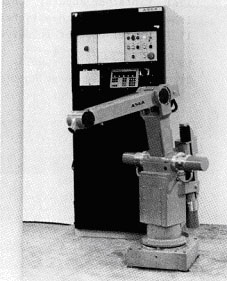 Typen der roboter
autonome mobile Roboter
Industrieroboter
Medizinroboter
Serviceroboter
Spielzeugroboter 
Erkundungsroboter
Militärroboter
humanoide Roboter
Pro-argumente
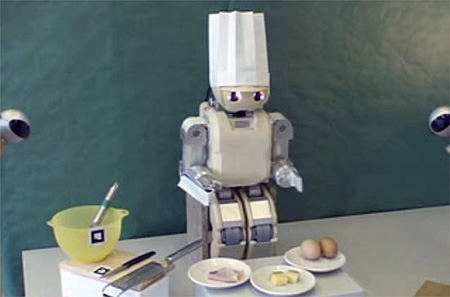 Hilfe im Alltagsleben
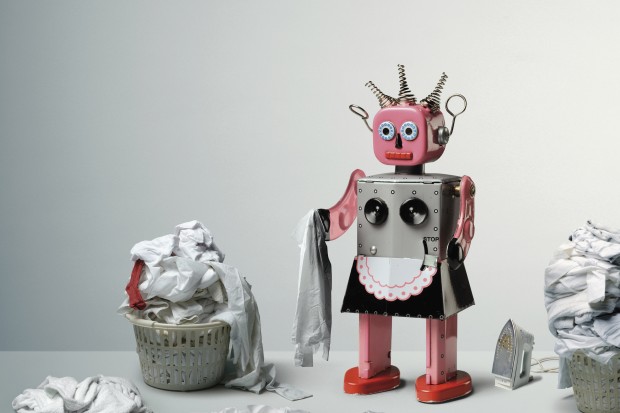 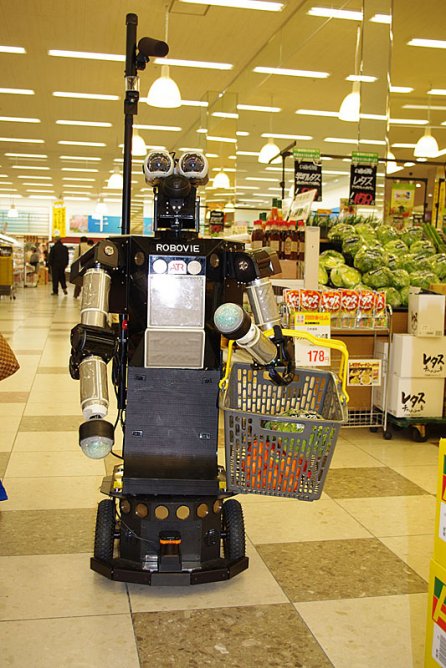 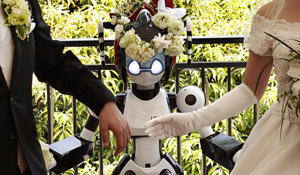 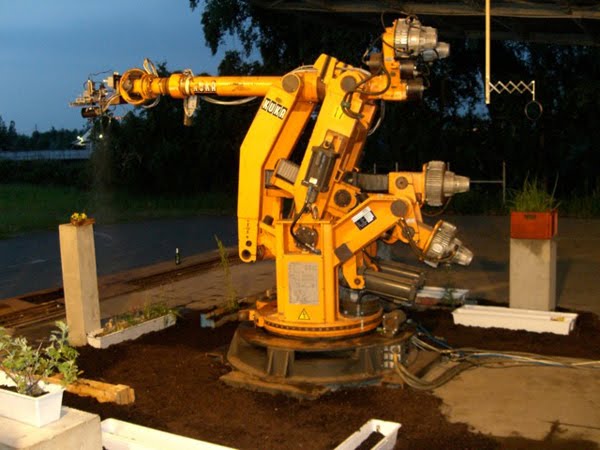 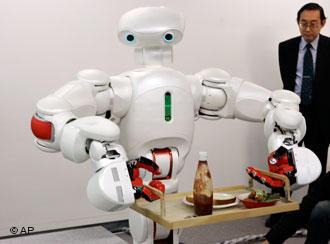 Arbeit in extremen Bedingungen
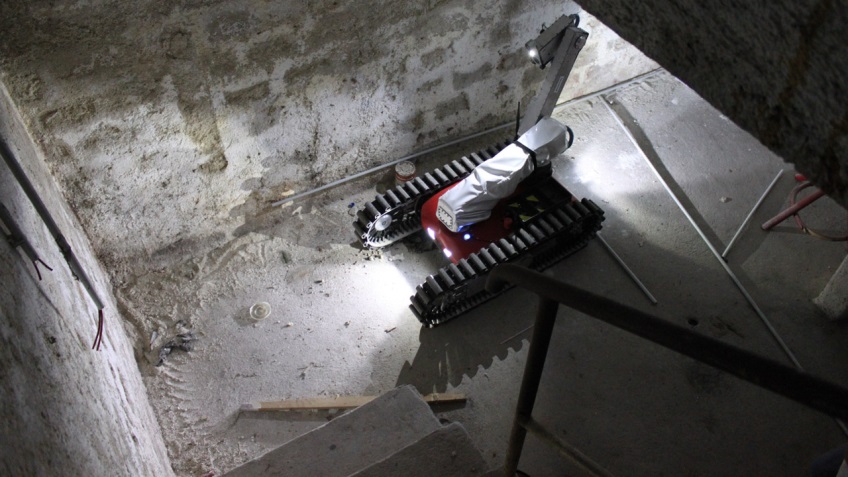 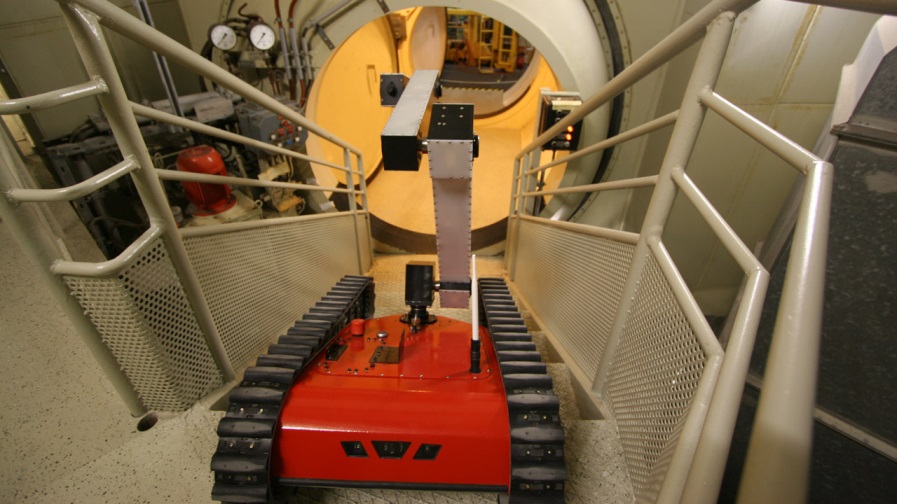 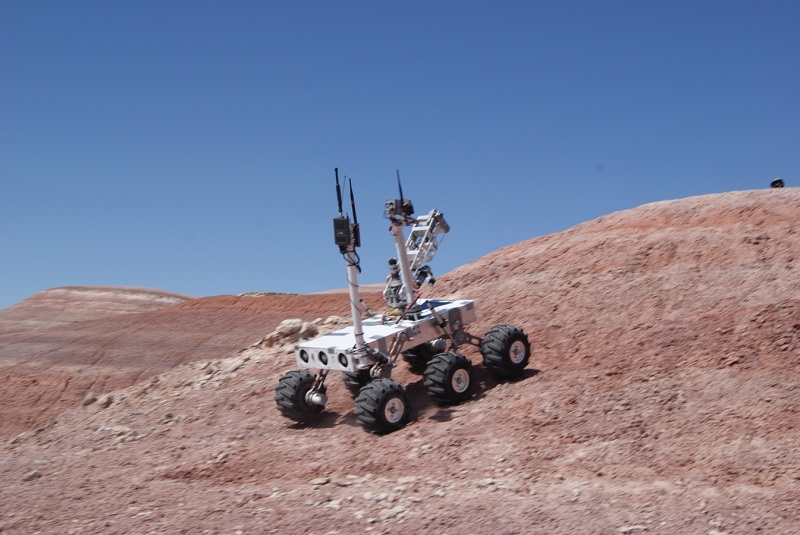 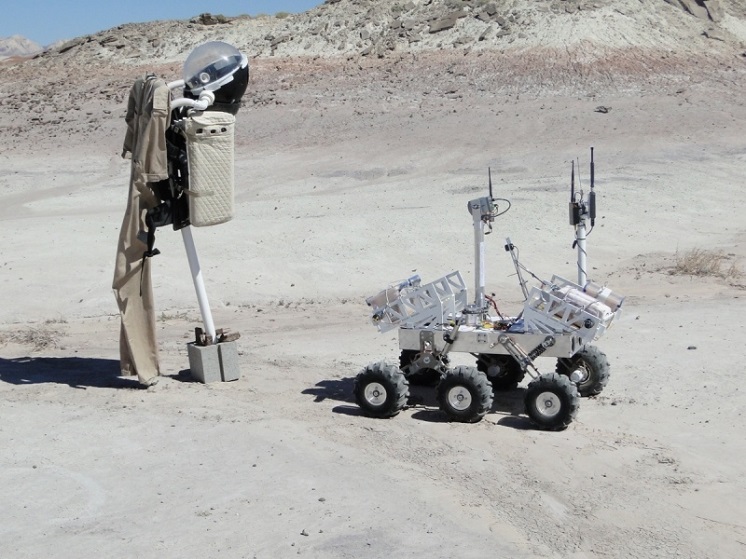 Unbegrenzte Möglichkeit der Entwicklung
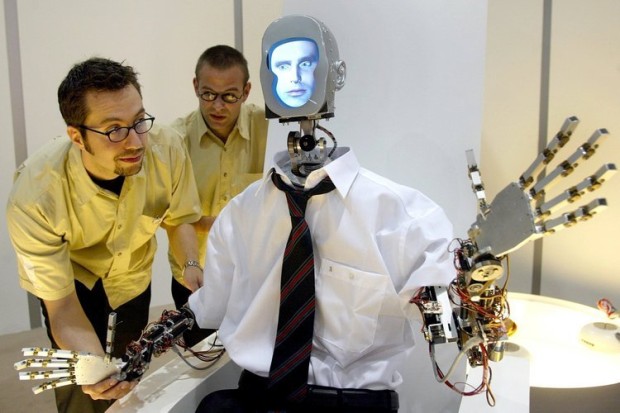 Pfleger für einsame und ältere Menschen
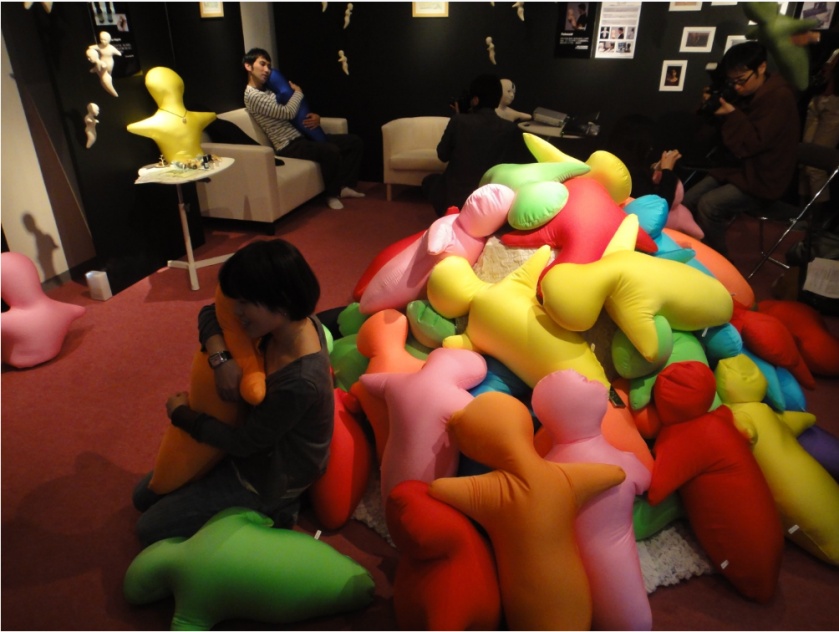 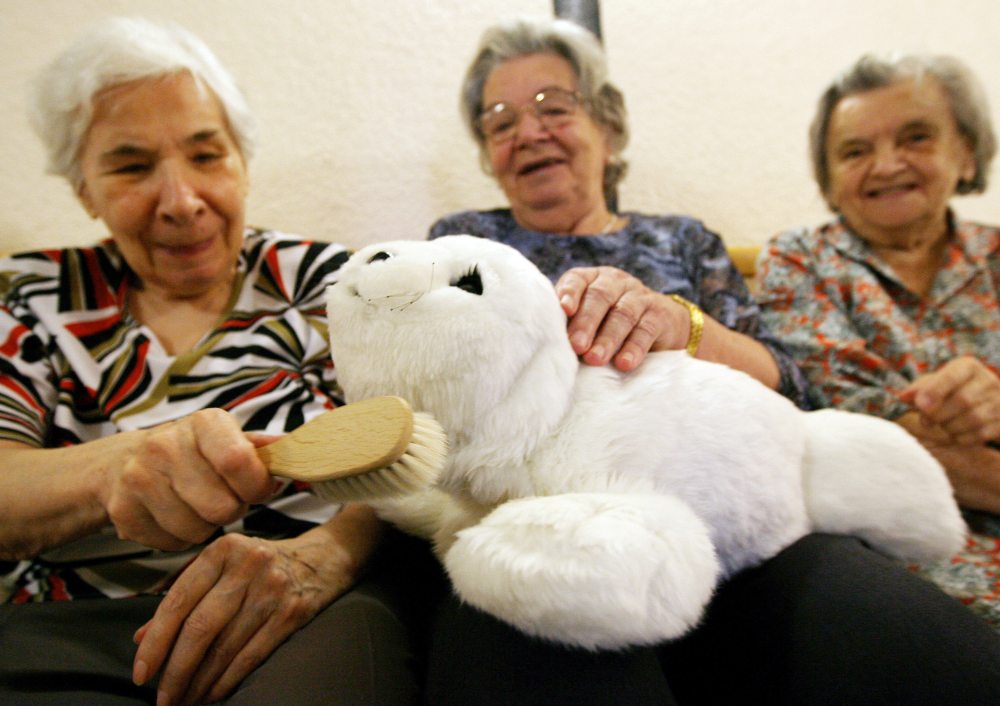 Telenoide
Im  Altenheim
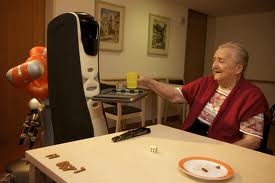 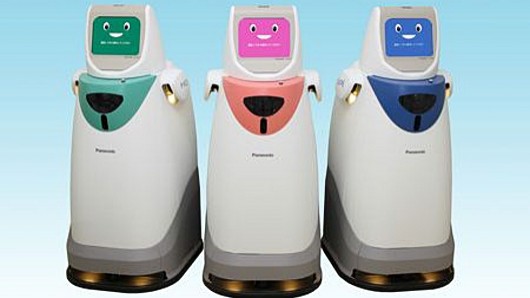 Pfleger einsamer Menschen
„Krankenschwester“
Contra-argumente
Degradierung der Menschen
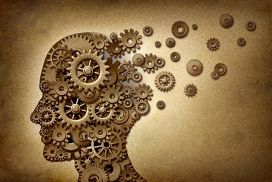 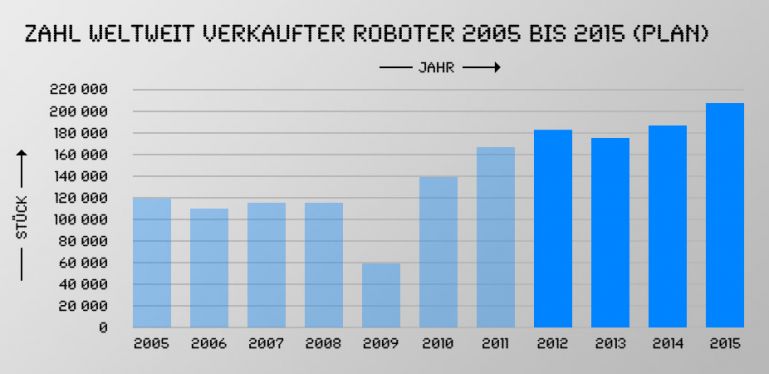 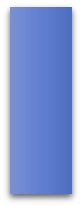 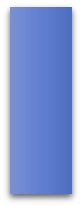 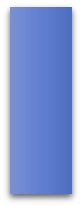 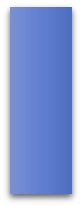 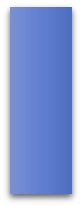 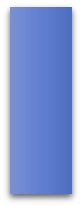 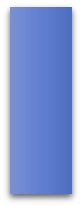 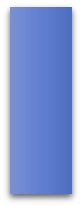 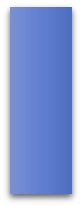 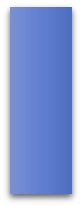 Kriegsbedrohung
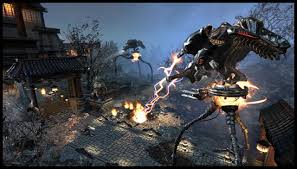 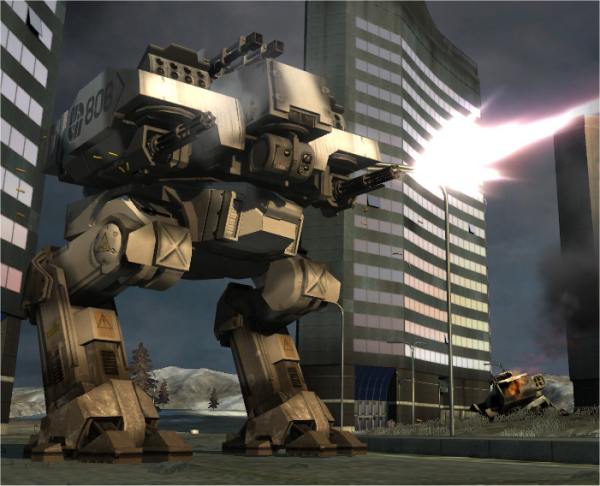 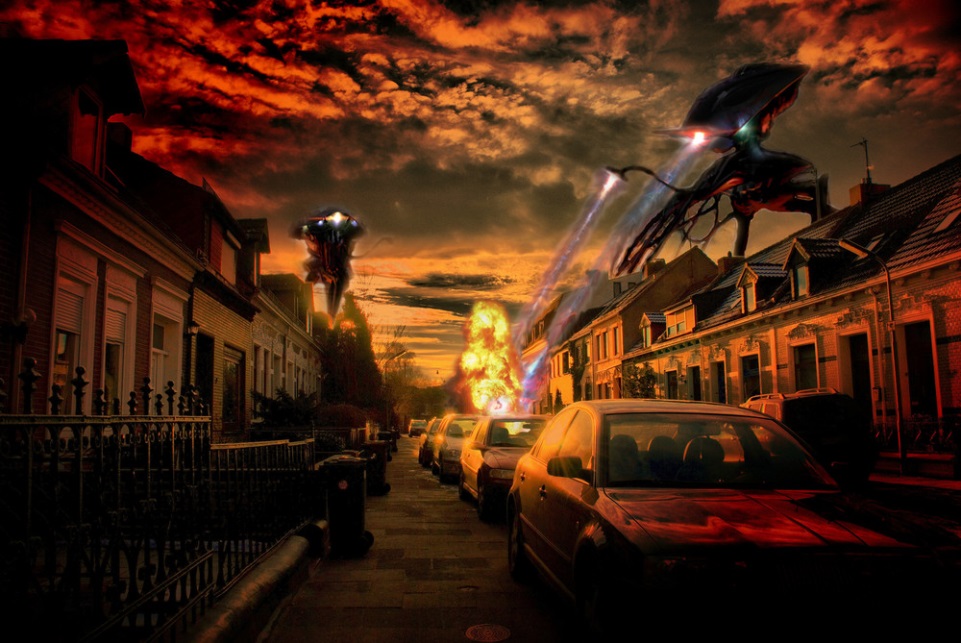 Die Ersetzung des Homo Sapiens
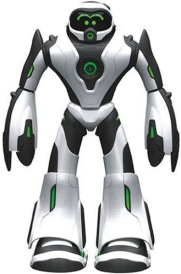 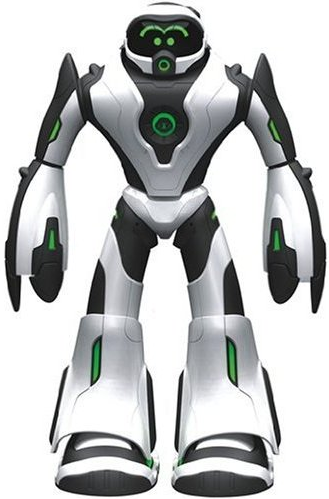 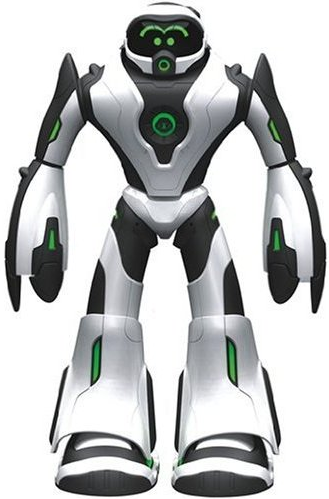 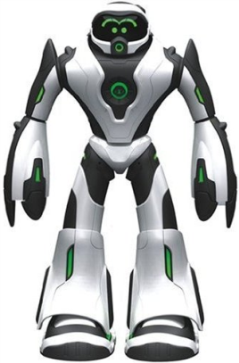 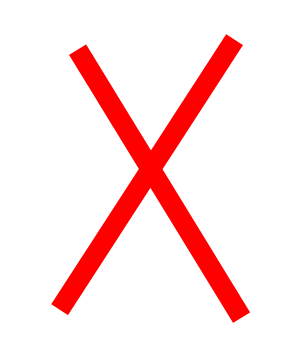 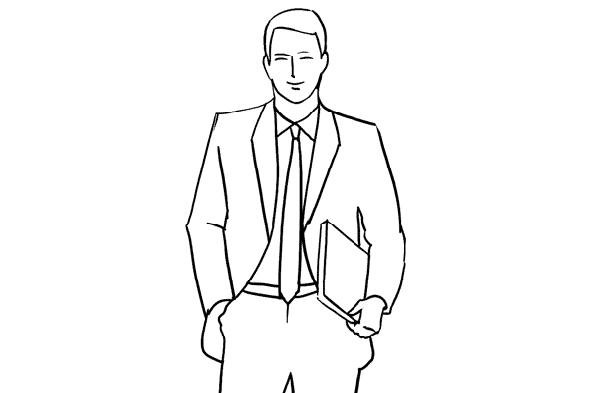 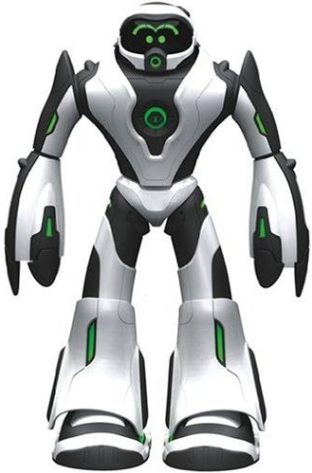 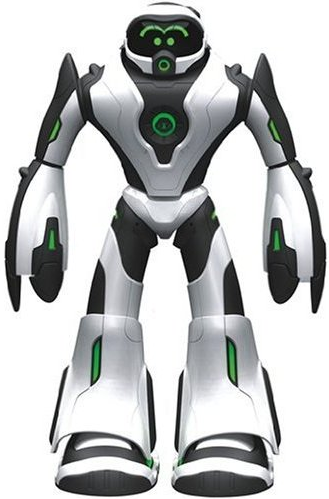 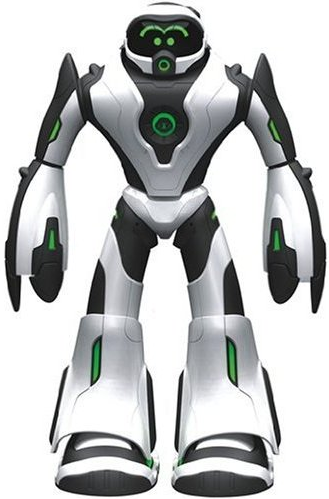 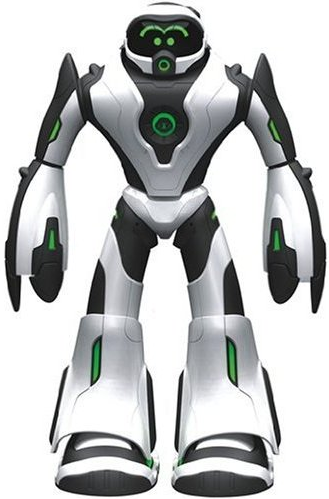 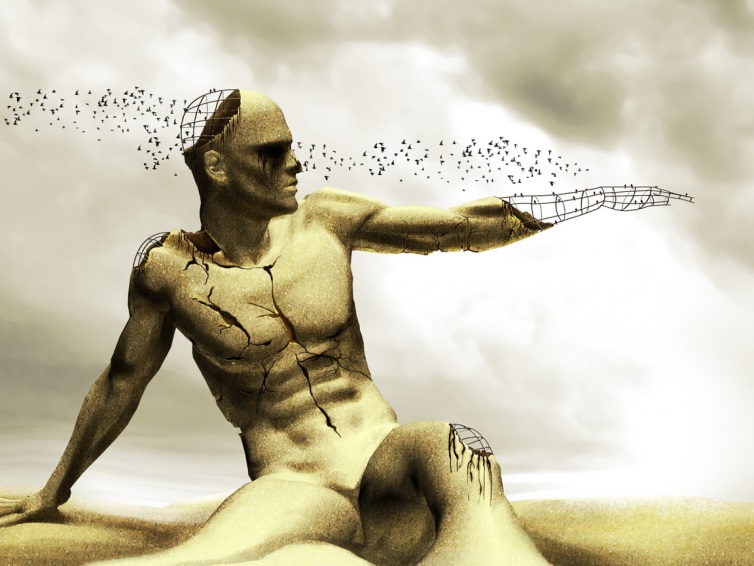 Leben mit und ohne Roboter
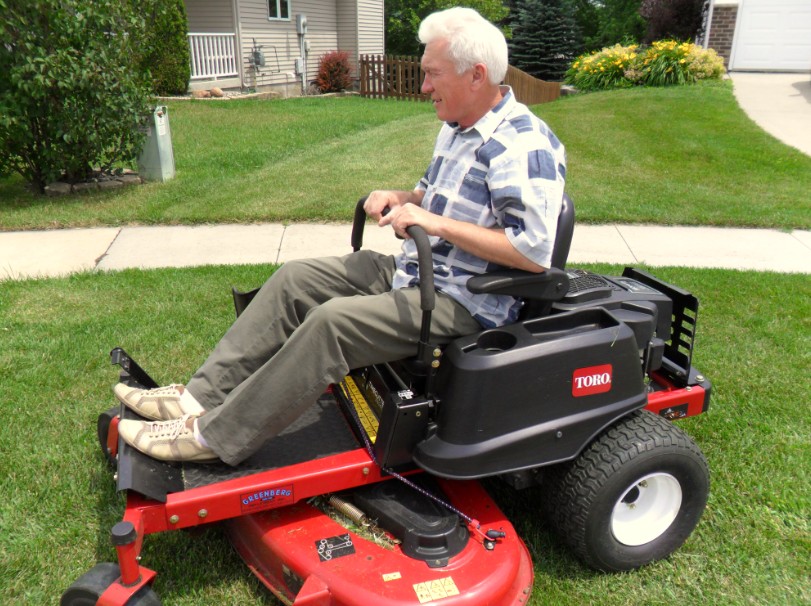 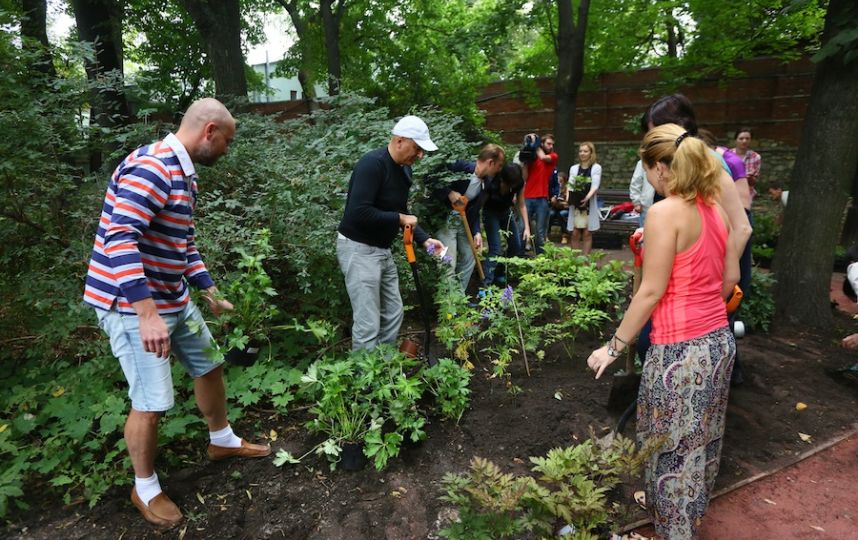